Пожарная безопасность для детей
Если в доме пожар вдруг случится,Не паникуй, огонь лишь хуже злится!Об этом родителям ты сообщи,А если их нет, то скорей набериПожарный номер – 01,Который знать обязан каждый гражданин!
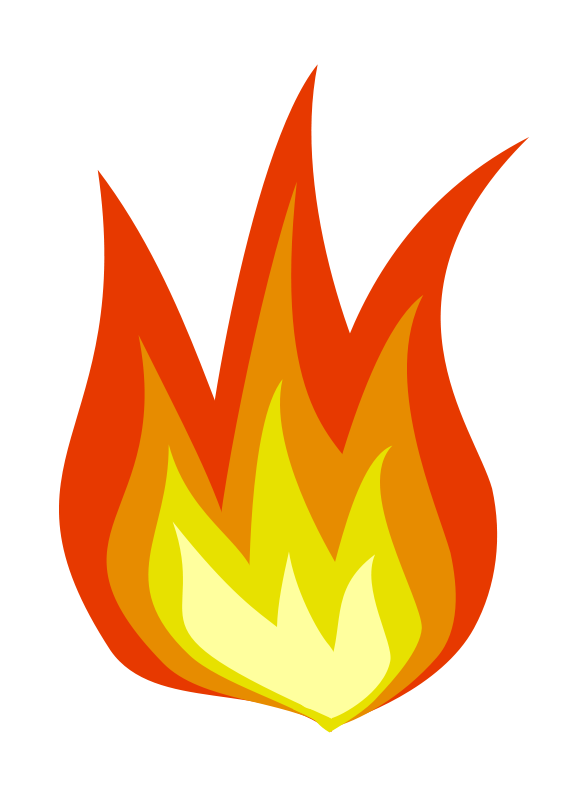 01
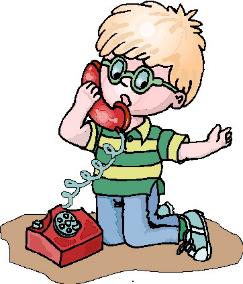 Ответит тогда тебе взрослый мужчина,И спросит: «Какая у вас на звонок есть причина?»Скажи про пожар, и адрес назвать не забудь,Тогда тот мужчина отправится в путь.
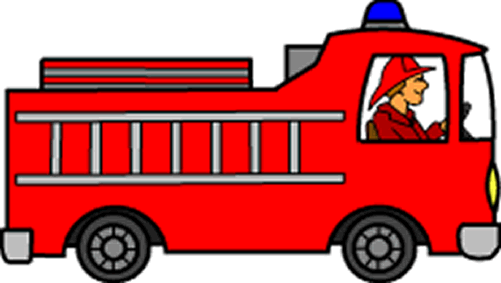 Вмиг победит огонь коварныйМужчина тот, его зовут пожарный!Он тушит дома и здания ценные,Спасает людей и вещи бесценные.
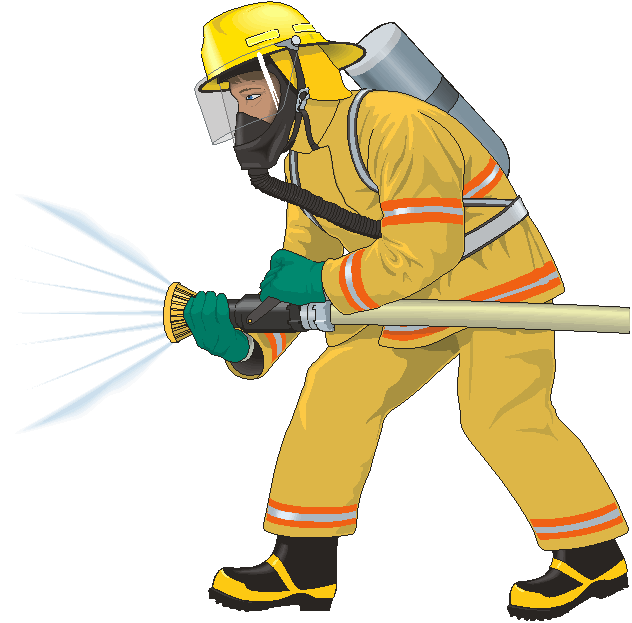 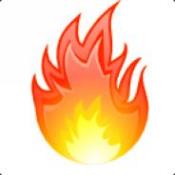 Дети! Запомните, я вас прошу,Костер оставлять не надо в лесу!Костер разожгли, посидели немножко...Увидели, что пробежала вдруг кошка,И вмиг побежали за ней, а огонь...
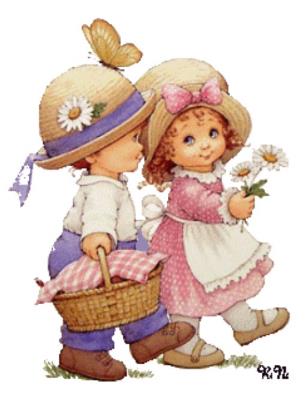 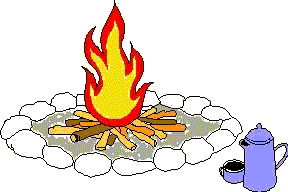 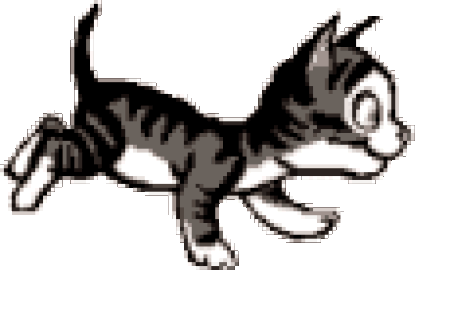 Огонь все не гаснет, сильней он горит!А дети-то к маме пошли на обед.Никто за костром не следил, и вокругСгорело пол-леса с животными вдруг!
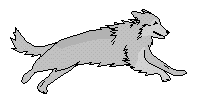 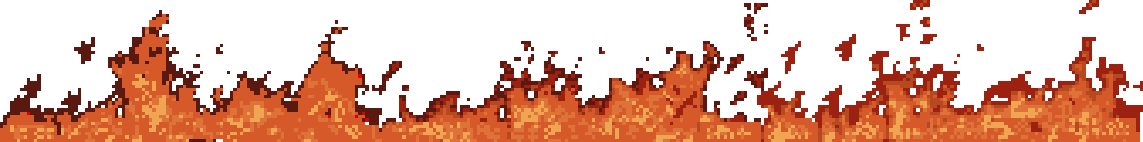 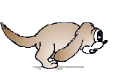 Пожар в лесу – беда большая,Когда с огнем шалят, не понимая, Что поджигают лес,Сгореть он может просто весь!
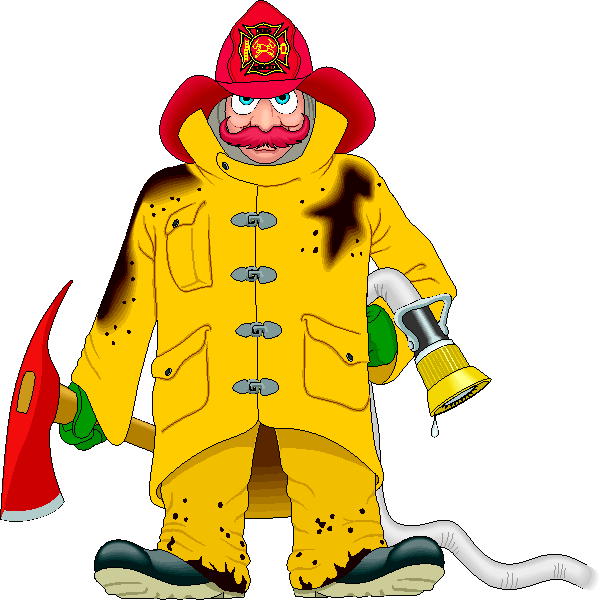 Огонь опасен!Помните всегда,Не оставляйте без присмотра Его вы никогда!
Соблюдай правила пожарной безопасности!Не оставляй утюг без присмотра!Охраняй лес и не оставляй костер!Четко знай, как пользоваться плитой и электрическими приборами!
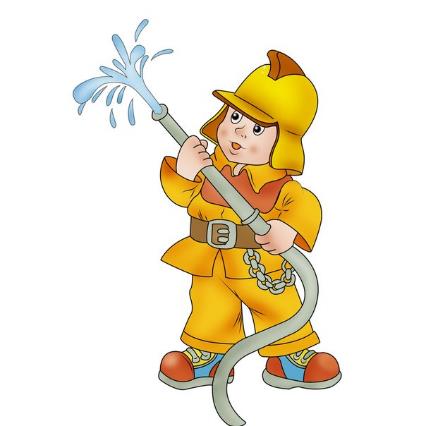 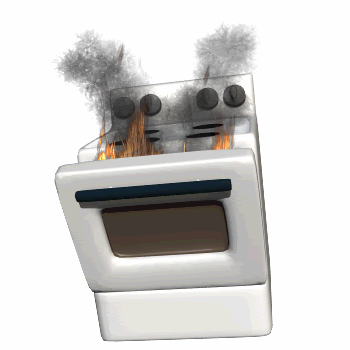 Спасибо за внимание!
Источники
Автор стихов – Каракина Екатерина, ученица 5 «В» класса МОУ СОШ №9 г. Каменки Пензенской области
Мальчик с телефоном – http://detsad13.ouvlad.ru/files/2015/08/clip-art-telephone-229663.jpg
Огонь 1 – http://uhta.kam-tur.ru/sanatoriums/fire-35891_640.png
Пожарная машина – http://www.cutiepies-cheekychaps.co.uk/images/fire_engine_clipart.gif
Огонь 2 – http://www.lessdraw.com/wp-content/uploads/2014/12/130-540x300.jpg
Пожарный – http://static7.depositphotos.com/1038806/765/v/950/depositphotos_7653581-Fireman-in-vector-on-white-background.jpg
Костер – http://content.foto.mail.ru/mail/sotnikova.1969/_animated/i-14565.gif
Дети – http://slavdb.at.ua/_si/0/86757020.jpg
Котенок – http://www.playcast.ru/uploads/2013/04/24/5245375.gif
Огонь в линию – http://ogurtsova.school-13.edusite.ru/images/image-1290.gif
Волк – https://cdn.scratch.mit.edu/static/site/users/avatars/356/2659.png
Заяц – http://file.mobilmusic.ru/53/8a/ab/388126.gif
Пожарный 2 – http://ds8-ishim.ru/sites/default/files/consult/pozharnik.gif  
Пожарный 3 – http://cs624518.vk.me/v624518551/300d3/wmey0ILFLXw.jpg 
Горящая газовая плита - http://i2.photobucket.com/albums/y18/LimaFoxtrot/oven_burning_food_hg_wht.gif